Jugendkonzept NÖTV Kreis Mitte
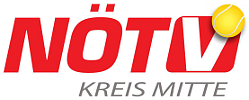 Dominik Kotek
Konzept 2021 - Rückblick
Aufteilung in drei geografische Regionen - check
Sichtungstage - check
Training im Winter - check
Intensivcamps im Sommer – ab 2023
Kosten - eingehalten
Aufteilung in drei geografische Regionen
Osten (Wien Umgebung, Tulln, Grenze Böheimkirchen) - Tennisanlage Big Point
Norden (St. Pölten, Herzogenburg, Traismauer) - Sportzentrum NÖ
Südwesten (Traisental, Gölsental, Pielachtal) - Tenniszentrum Pielachtal
Sichtungstage 2022
Wann? Sommerferien
Wo? Mindestens zwei Sichtungstage pro Region bei verschiedenen Vereinen
Wie lange? Drei bis viereinhalb Stunden pro Tag (je nach verfügbaren Plätzen und Anmeldungen)
Wie viele Trainer? Zwei pro Sichtungstag – ideal wäre, wenn ein Trainer bei allen Sichtungen dabei ist, um dann die besten Jugendlichen für den Kader auszusuchen
Wer darf in den Kader? U12-Jugendliche, die bei einem Verein im NÖTV Kreis Mitte für die Mannschaftsmeisterschaft genannt sind (oder im nächsten Jahr bei einem Verein spielen werden) - wird jedes Jahr neu evaluiert
Training im Winter
Wann? Samstag- oder Sonntagvormittag
Wie oft? Alle 14 Tage
Wie lange? Je zwei Stunden auf zwei Plätzen
Wie viele Jugendliche? Sechs pro Region
Wo? An den drei Standorten
Zusätzliche Projekte bei erfolgreicher Finanzierung
Intensivcamps im Sommer
Aufstockung der Kader auf acht Kinder
Kader-Tag inklusive Wettkampf der Regionen
Betreuung bei ÖTV-Turnieren
Intensivcamps im Sommer
Wann? In den Sommerferien – ab 2023
Wie lange? Je drei bis fünf Tage – acht Stunden pro Tag (Tennis, Koordination, Analysen, Ernährung, Pausen)
Wie viele Jugendliche? Die sechs Kaderspieler + weitere Jugendliche (je nach Verfügbarkeit der Plätze)
Wie viele Trainer? Mindestens zwei Trainer pro Camp
Jugendkreisturnier 2022
Sommer: Austragungsort war der TC Hainfeld
36 Nennungen – drei außerhalb des Kreises

Winter (erstmalig): UTV Pielachtal
25 Nennungen – sieben außerhalb des Kreises

Anfrage: sollen wieder nur Jugendliche aus dem Kreis mitspielen dürfen? Aktuell nur bei den Hauptbewerben
Sonstiges
2022 gibt es erstmals einen Jugendbewerb U12 > ITN 9,5 im Orange Court in der Mannschaftsmeisterschaft